Hardness of near-optimal  indistinguishability obfuscation
(with connections to meta-complexity and bounded arithmetic)
Igor Carboni Oliveira
University of Warwick
Joint work with Zhenjian Lu (Warwick), Noam Mazor (Tel Aviv), and Rafael Pass (Cornell & Tel Aviv)
1
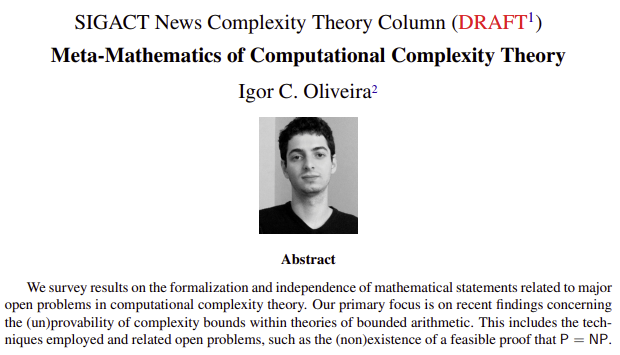 This talk
Comments/feedback very welcome!
Computational tasks about estimating the complexity of a given object
Complexity of 
program obfuscation
Proofs in weak fragments of Peano Arithmetic
2
Program Obfuscation
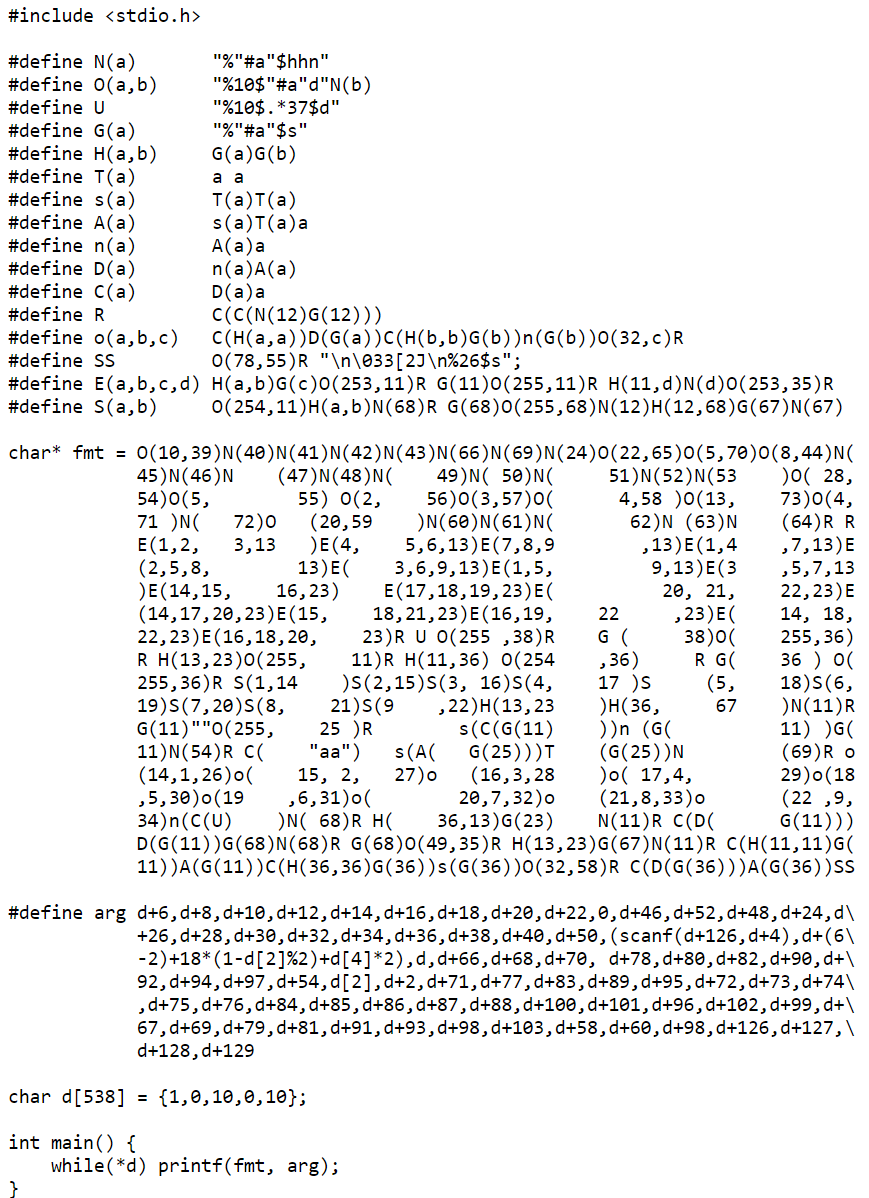 Goal: Transform a program into an equivalent unintelligible program.
Formally investigated in the influential paper [BGIRSVY’01]
Natural notion: virtual black-box obfuscation (impossible)
They also proposed a weaker notion called Indistinguishability Obfuscation (iO)
C implementation of tic-tac-toe
First, we need to define program.
Nicholas Carlini - The International Obfuscated C Code Contest
3
[Speaker Notes: [BGIRSVY’01] - Boaz Barak, Oded Goldreich, Russell Impagliazzo, Steven Rudich, Amit Sahai, Salil P. Vadhan,
and Ke Yang]
Boolean Circuits
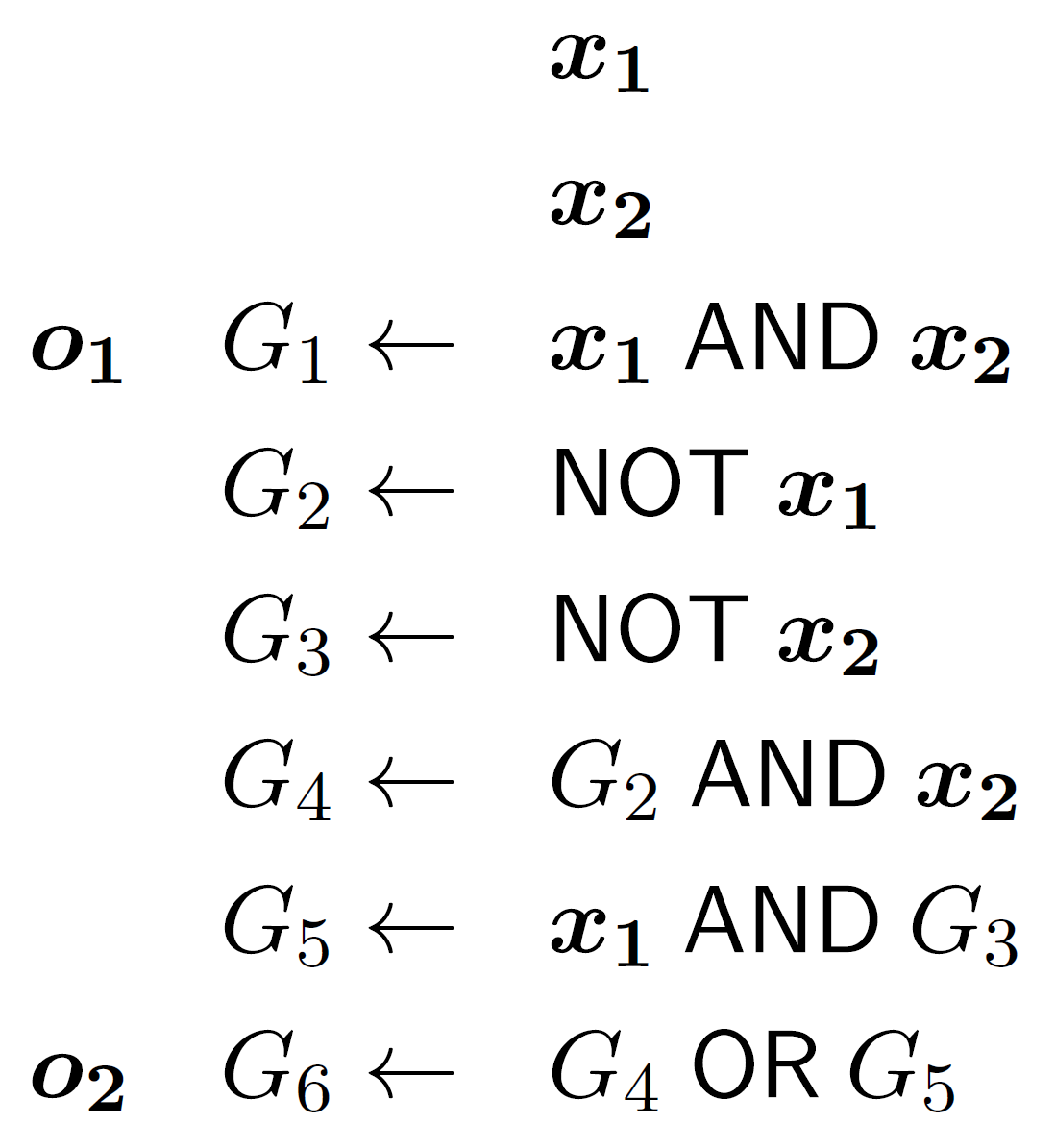 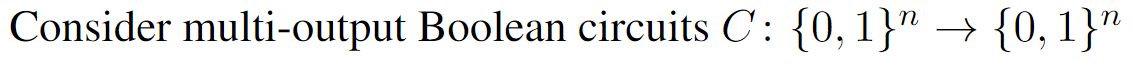 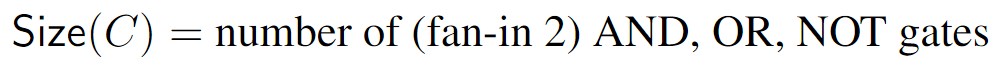 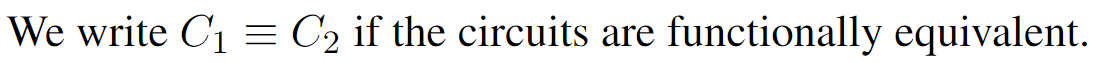 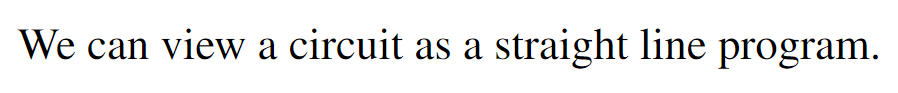 4
Indistinguishability Obfuscation (iO)
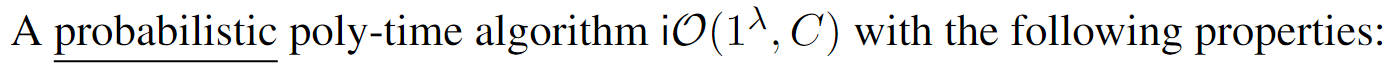 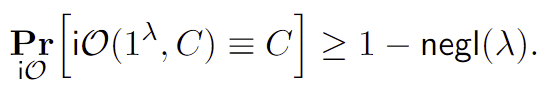 Best-possible obfuscation (in a formal sense) [GR’07]
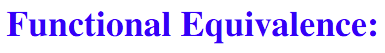 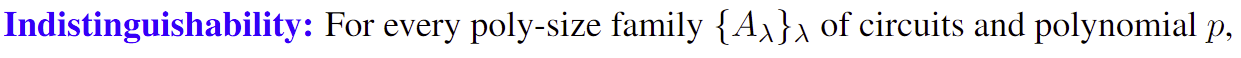 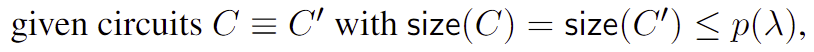 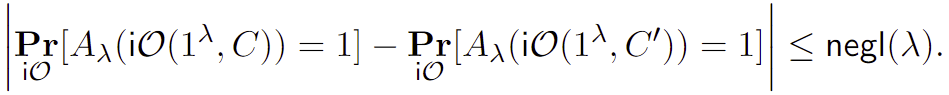 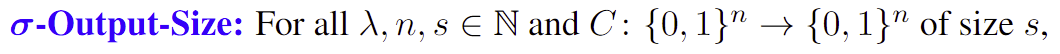 Master tool from which nearly every other crypto protocol can be built.
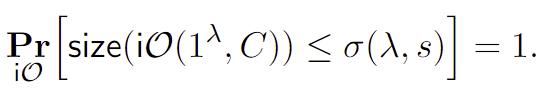 5
[Speaker Notes: [GR’07] – Shafi Goldwasser and Guy Rothblum]
Existence of secure iO ?
First general-purpose iO candidate was proposed by [GGHRSW’13].
Construction was later shown to be insecure.
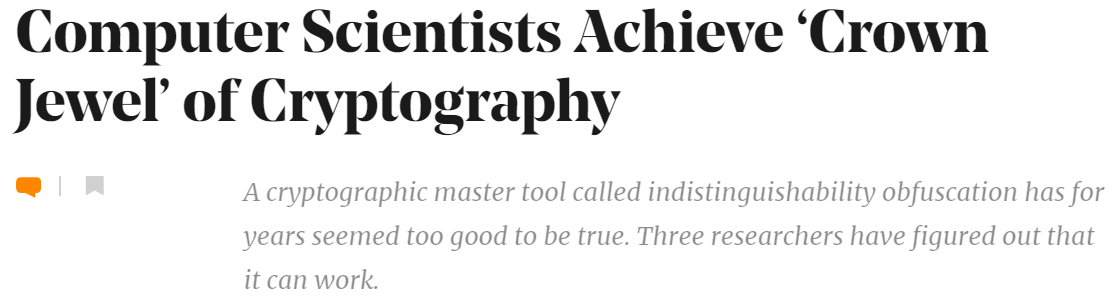 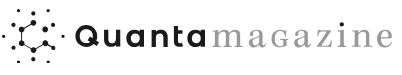 Building on a sequence of works, [JLS’21, JLS’22] introduced a construction based on 3 assumptions that have been well-studied by cryptographers.
DLIN Assumption
PRGs in NC0
LPN over large fields
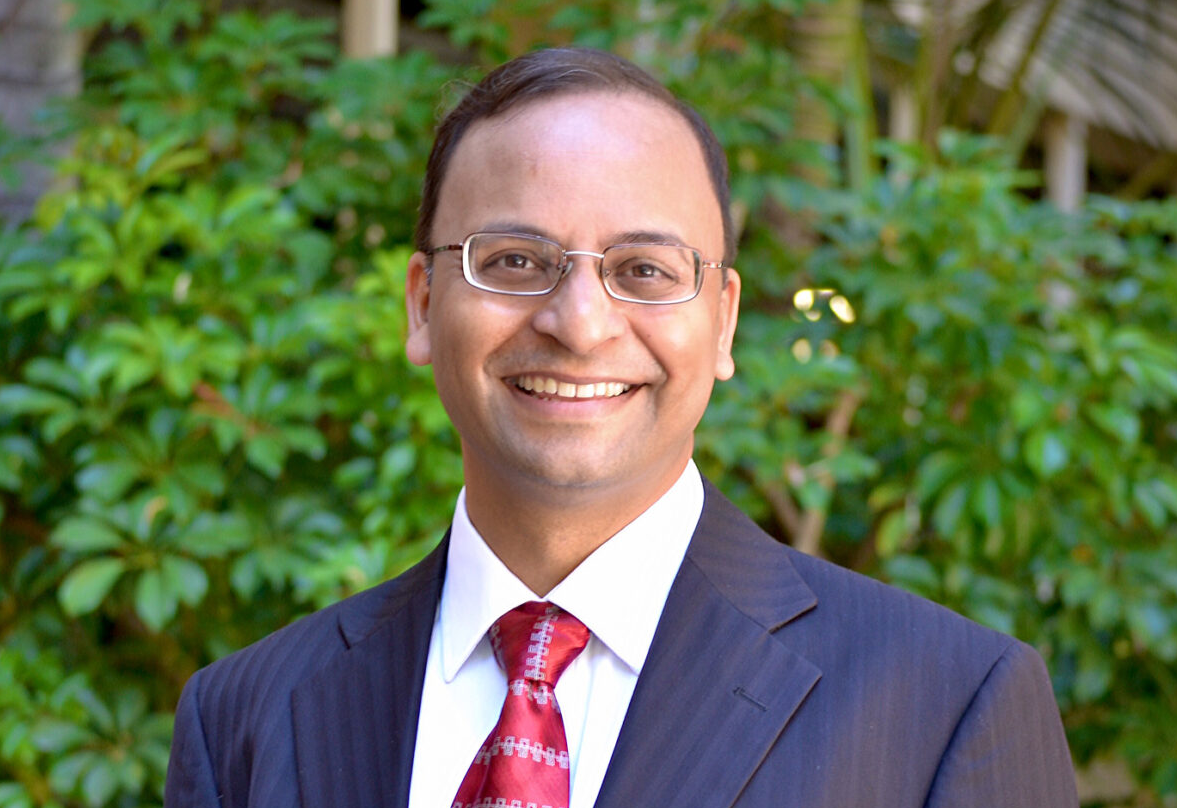 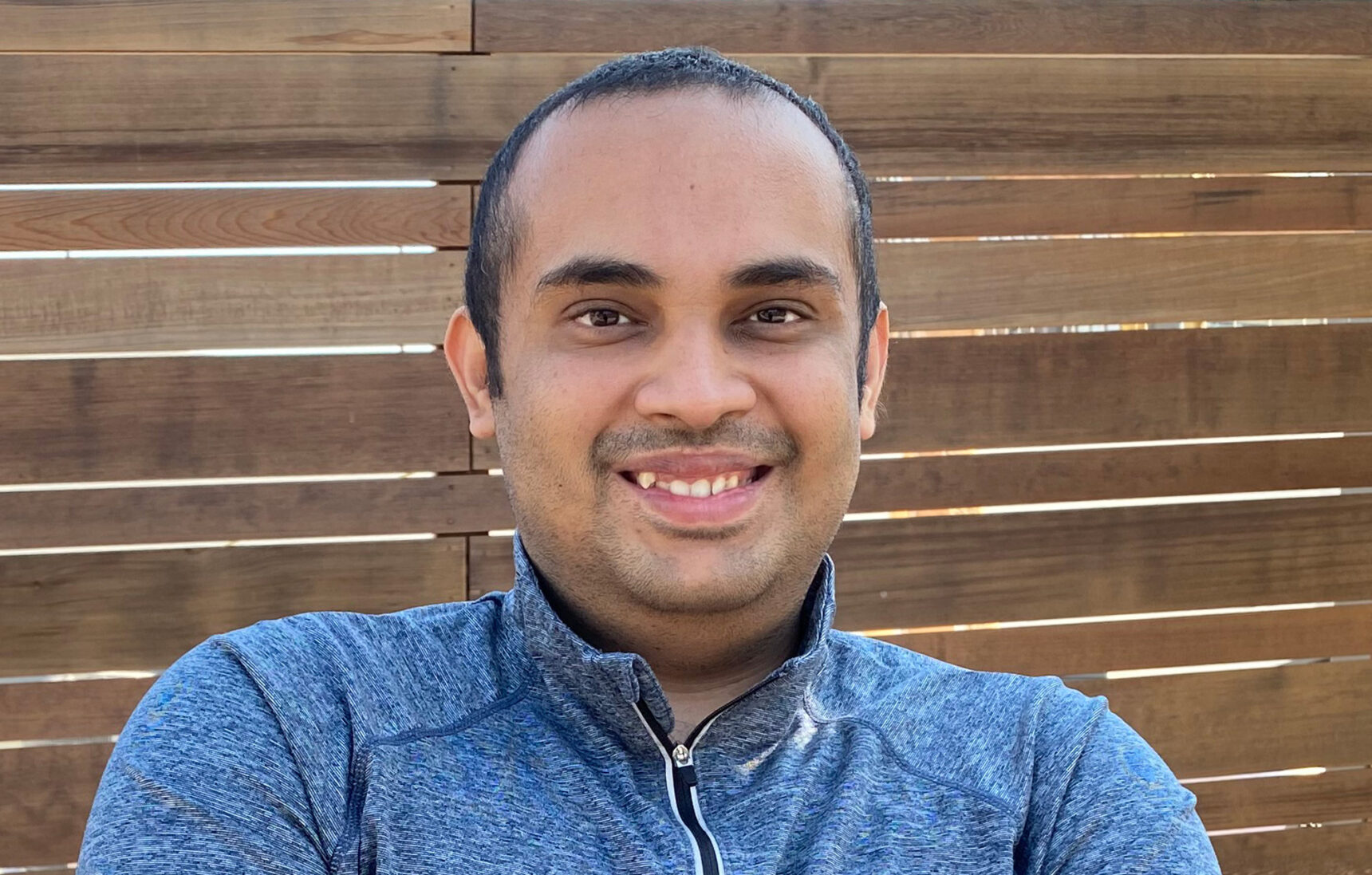 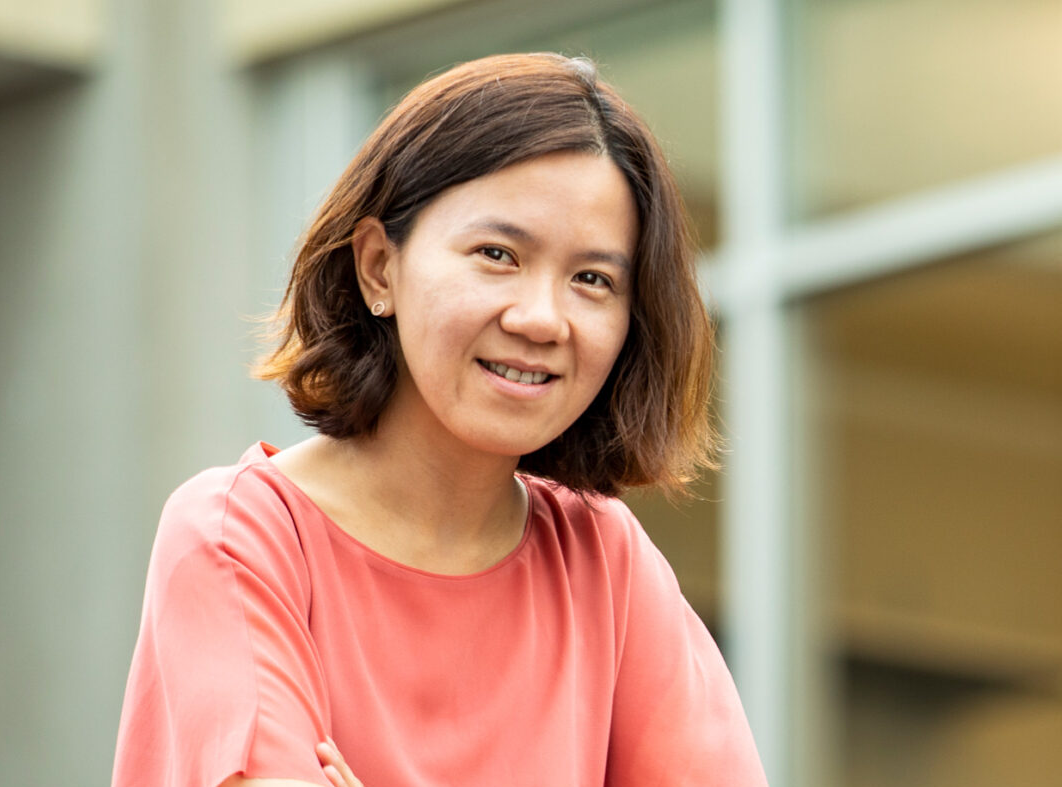 Considerable efforts have also been made to improve the efficiency of iO.
6
[Speaker Notes: [JLS] = Jain-Lin-Sahai = Aayush Jain, Huijia Lin, and Amit Sahai]
Circuit Size Overhead
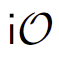 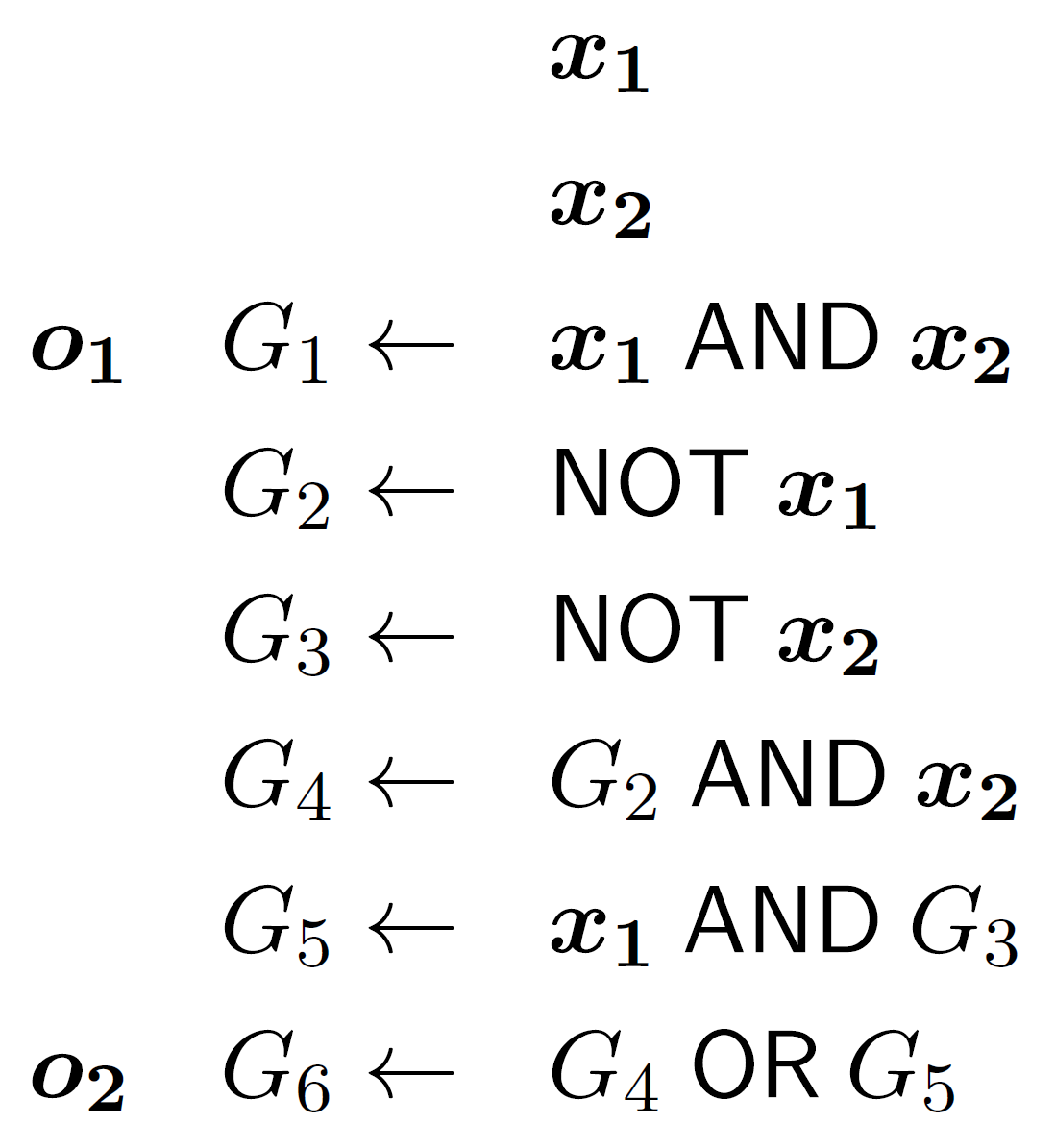 Interested in the size of the obfuscated circuit, an important measure of efficiency for iO.
7
Results
8
Result 1: Hardness of near-optimal obfuscation
We show that any secure iO scheme must incur a non-trivial size overhead.
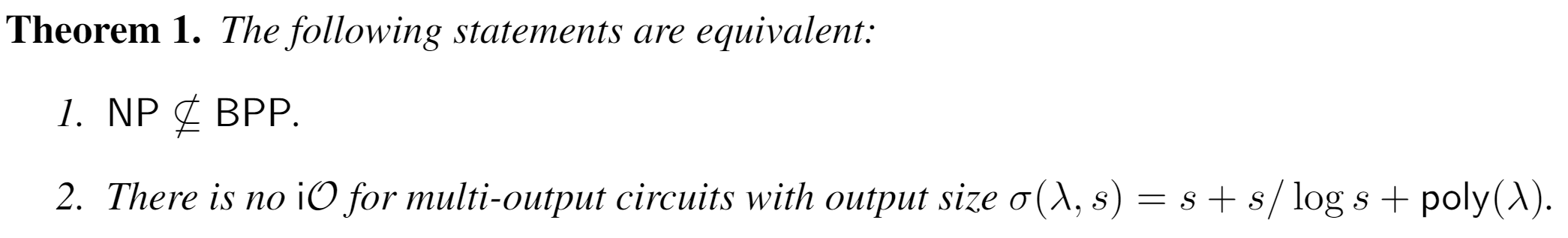 Result rules out near-optimal iO under a minimal hardness assumption.
9
Result 2: Hardness of iO for oracle circuits
Setting: Circuits with access to an oracle (e.g., part of the internet)
[GR’07] Obfuscation is impossible for a random oracle. 

Proof relies on the oracle being too large for the obfuscator to read in its entirety.
We extend the result to the case where the oracle can be fully read by the obfuscator.
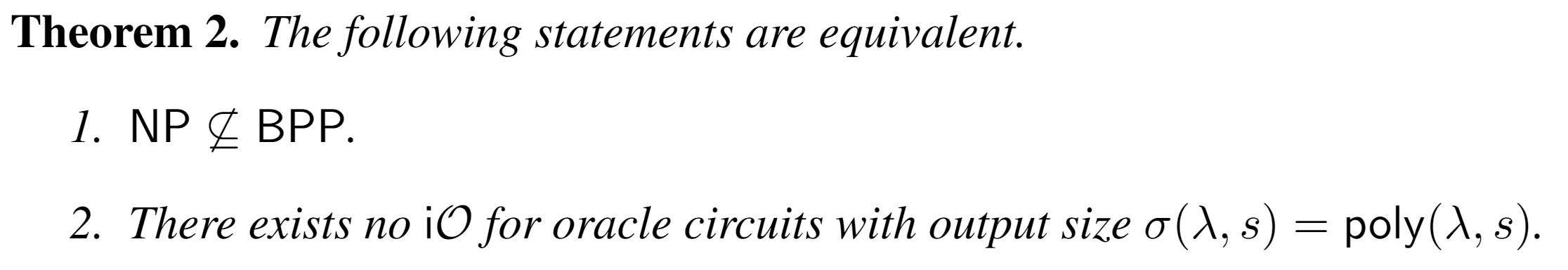 10
[Speaker Notes: [GR’07] - Shafi Goldwasser and Guy Rothblum]
Techniques
11
Overview of the Proof (Simplified)
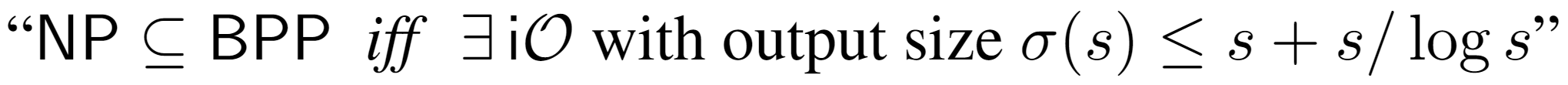 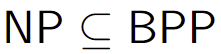 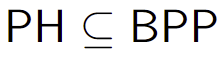 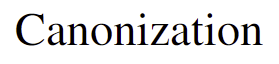 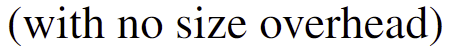 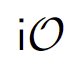 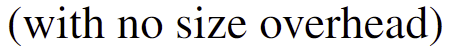 12
Overview of the Proof (Simplified)
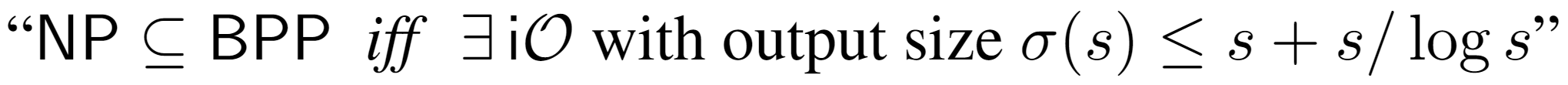 Meta-Complexity (adapting [MP’24])
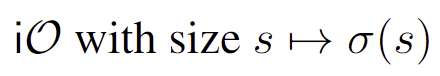 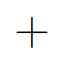 PCP Theorem
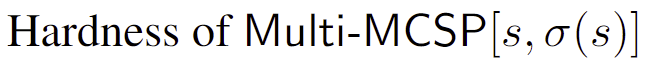 Chain of Reductions
Improvement of [ILO’20]
(indirect connection to bounded arithmetic)
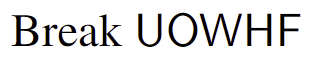 [Rompel’90]
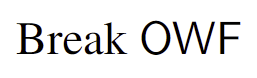 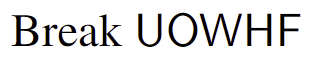 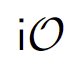 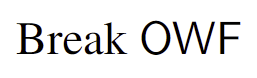 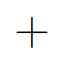 [KMNPRY’22]
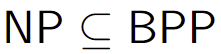 12
[Speaker Notes: [MP’24] – Noam Mazor and Rafael Pass
[Rompel’90] – John Rompel
[KMNPRY’22] - Ilan Komargodski, Tal Moran, Moni Naor, Rafael Pass, Alon Rosen, and Eylon Yogev]
Multi-MCSP
Minimum Circuit Size Problem for Multi-Output Functions
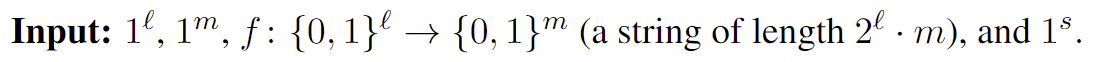 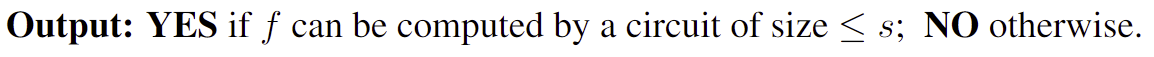 [ILO’20]
Multi-MCSP is NP-hard under poly-time randomized many-one reductions.
GAP between YES/NO instances                  (hardness of approximation)
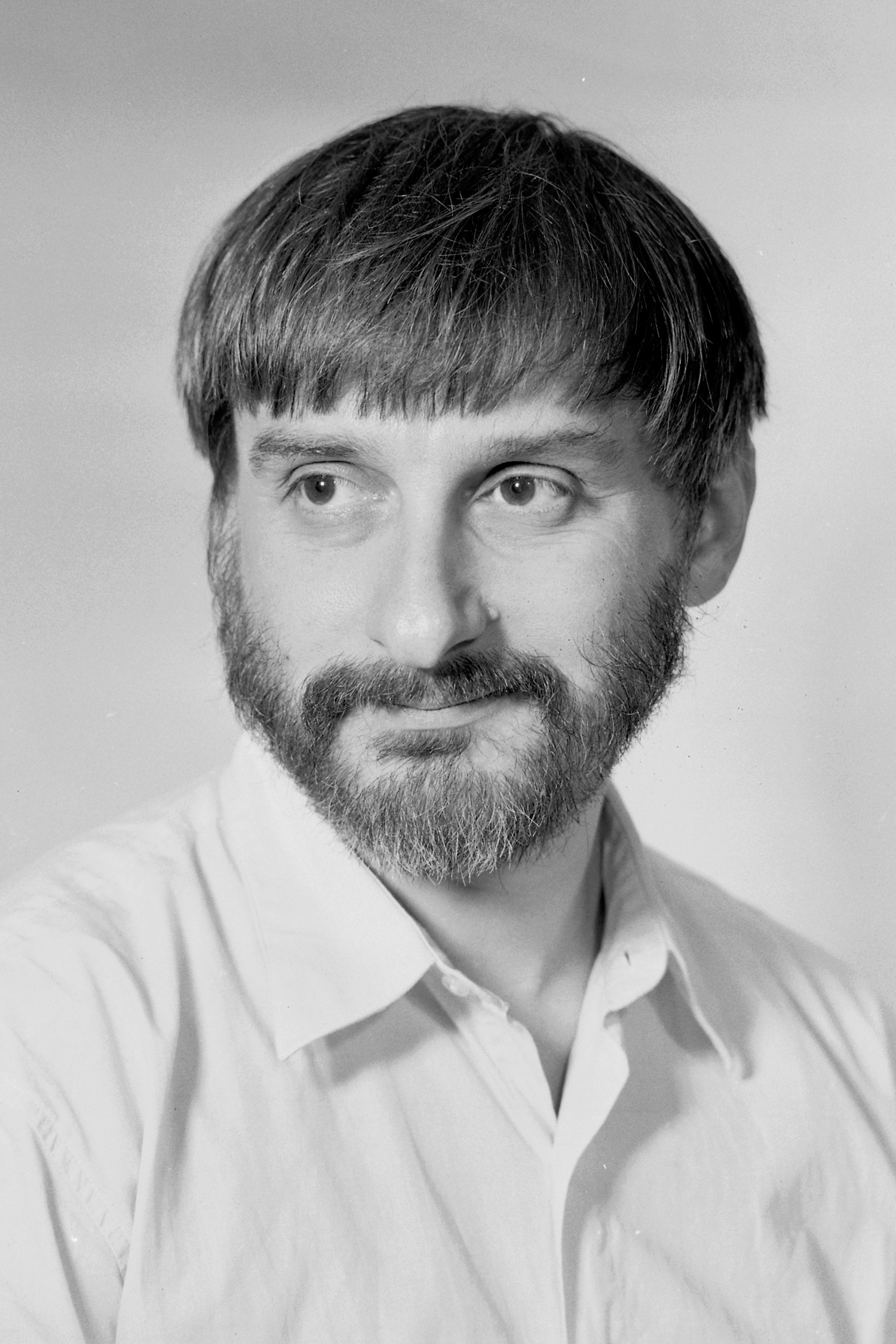 For the connection to iO, we need:
2. NP-hardness under Levin reductions
13
[Speaker Notes: [ILO’20] – Rahul Ilango, Bruno Loff, and Igor C. Oliveira]
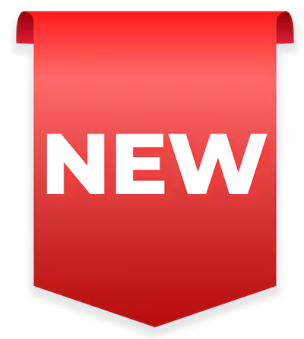 Stronger NP-Hardness Result for Multi-MCSP
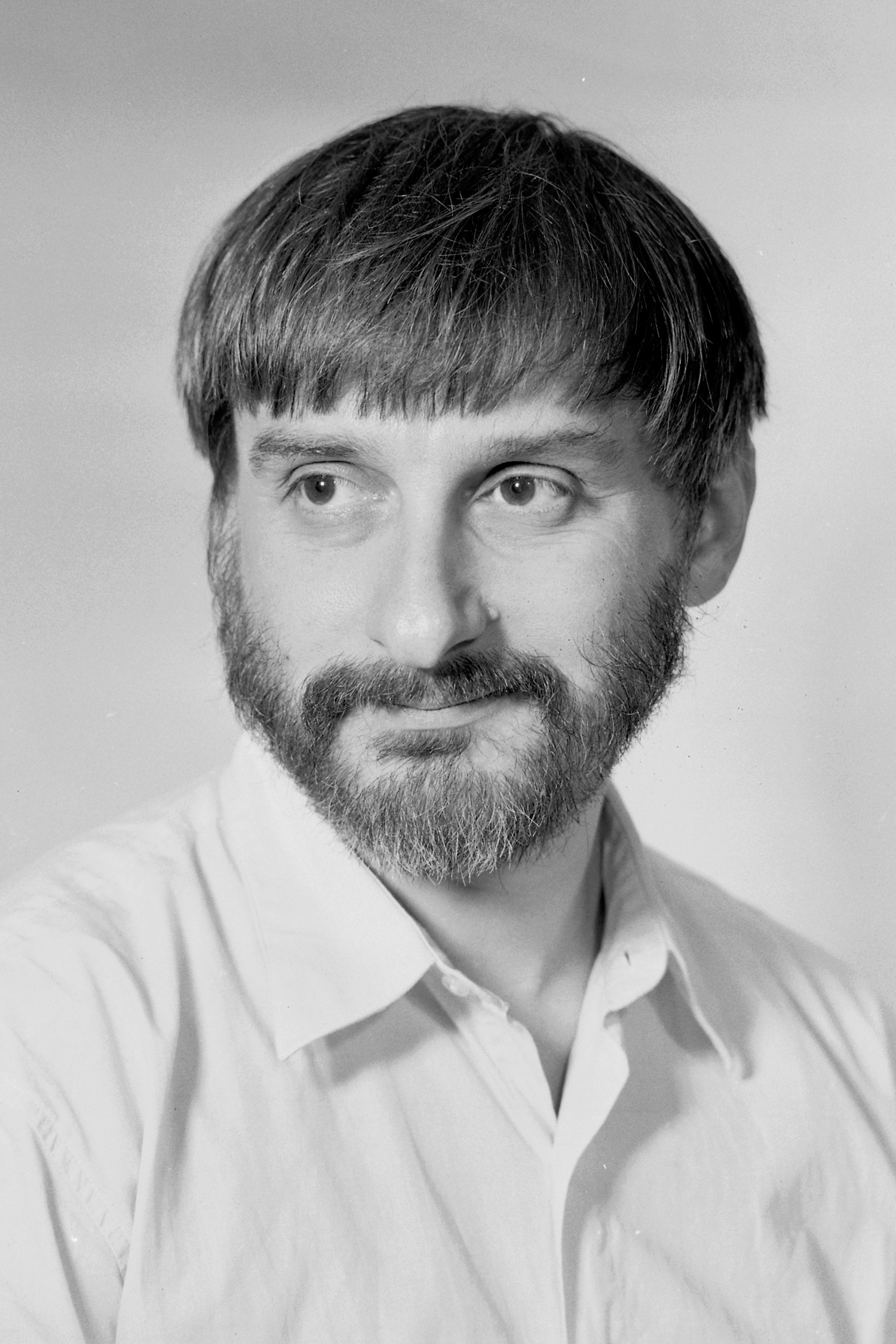 NP-hardness of Multi-MCSP[s, s + s/log s] under randomized Levin reductions
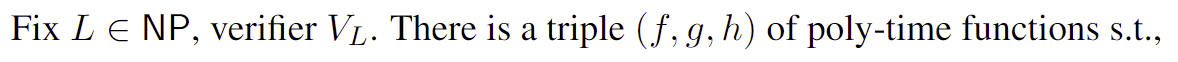 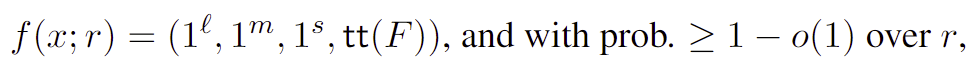 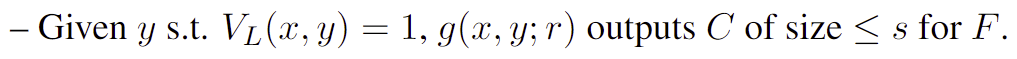 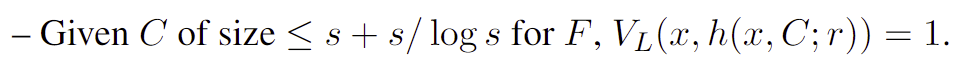 Efficiently extracts a witness from any circuit of size < s + s/log s
14
Reduction via the PCP Theorem
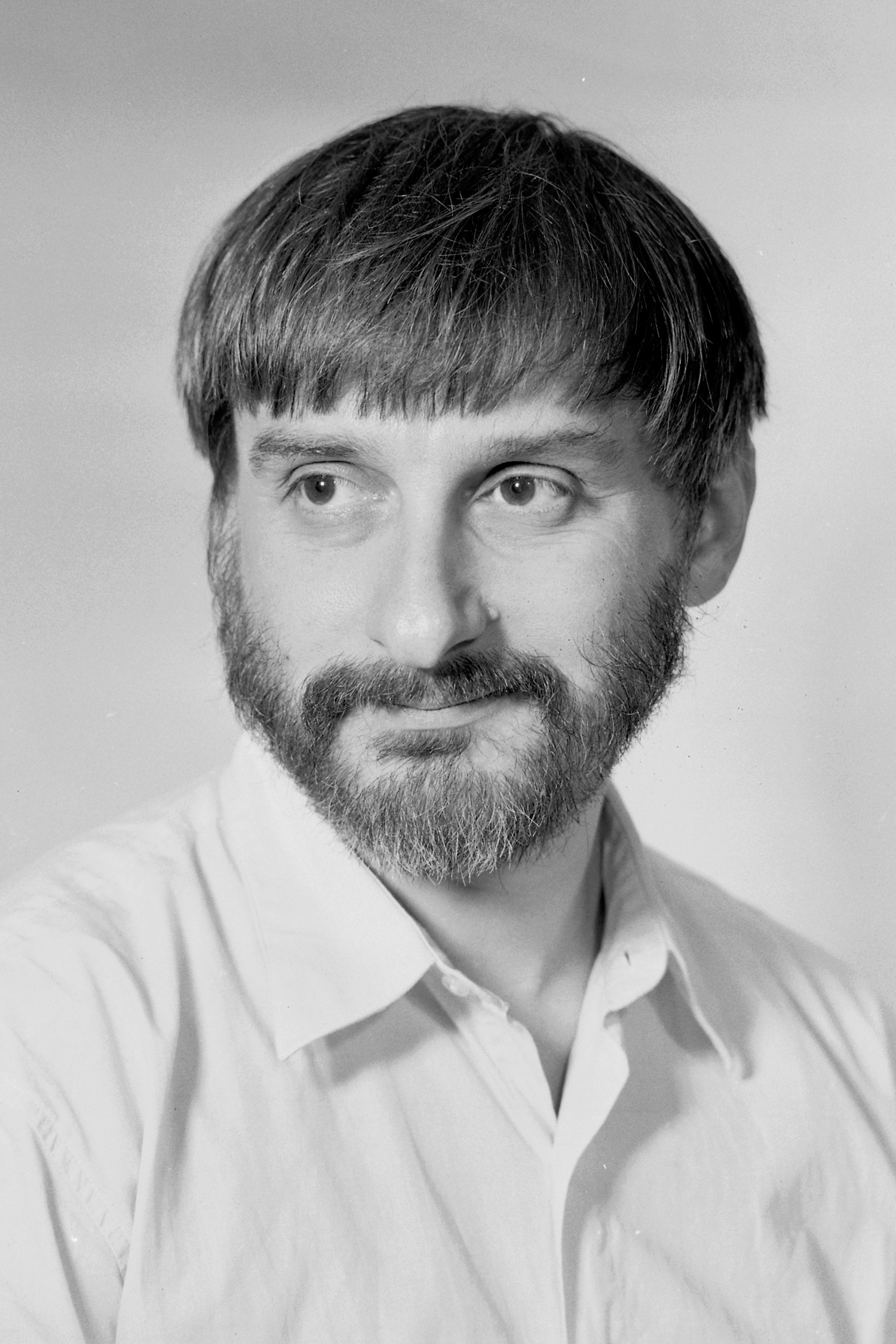 GAP = Hardness of approximation 
is obtained from the PCP Theorem
PCP Theorem
Gap between YES/NO 
instances of k-SAT
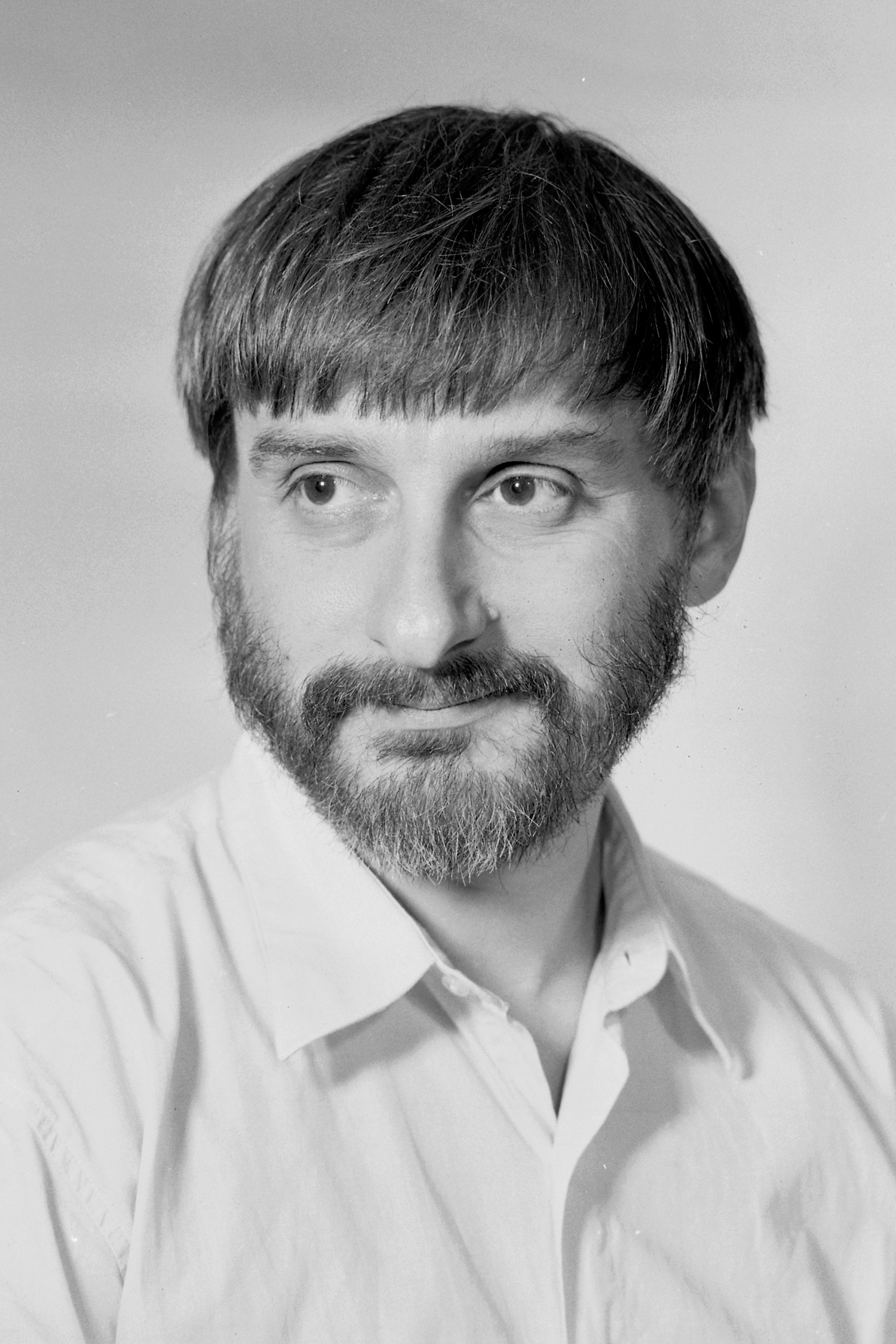 Structured instances of k-SAT
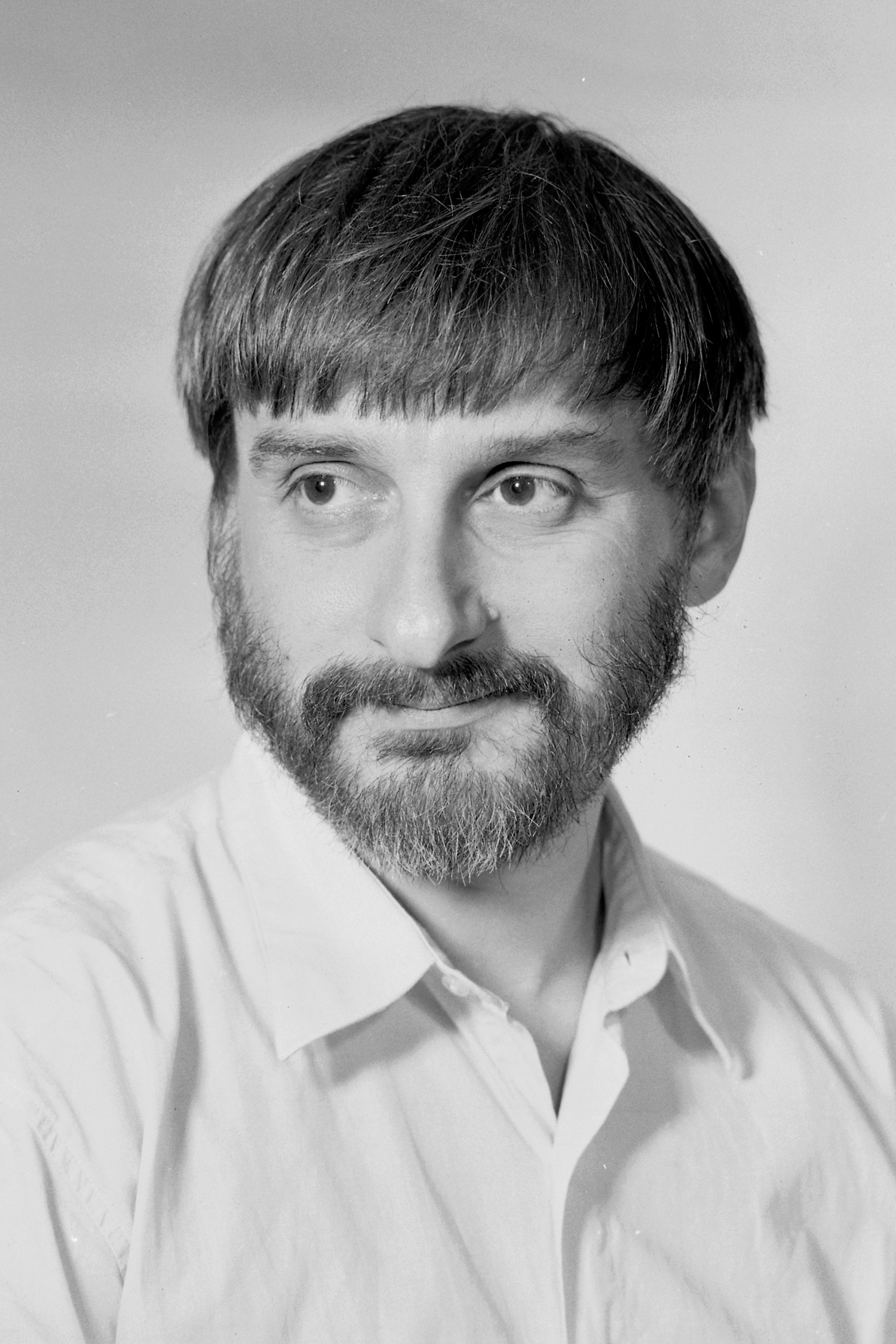 [PY’91]
Vertex Cover
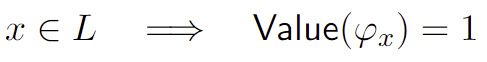 Set Cover over structured instances 
(e.g., every set |T| = O(1))
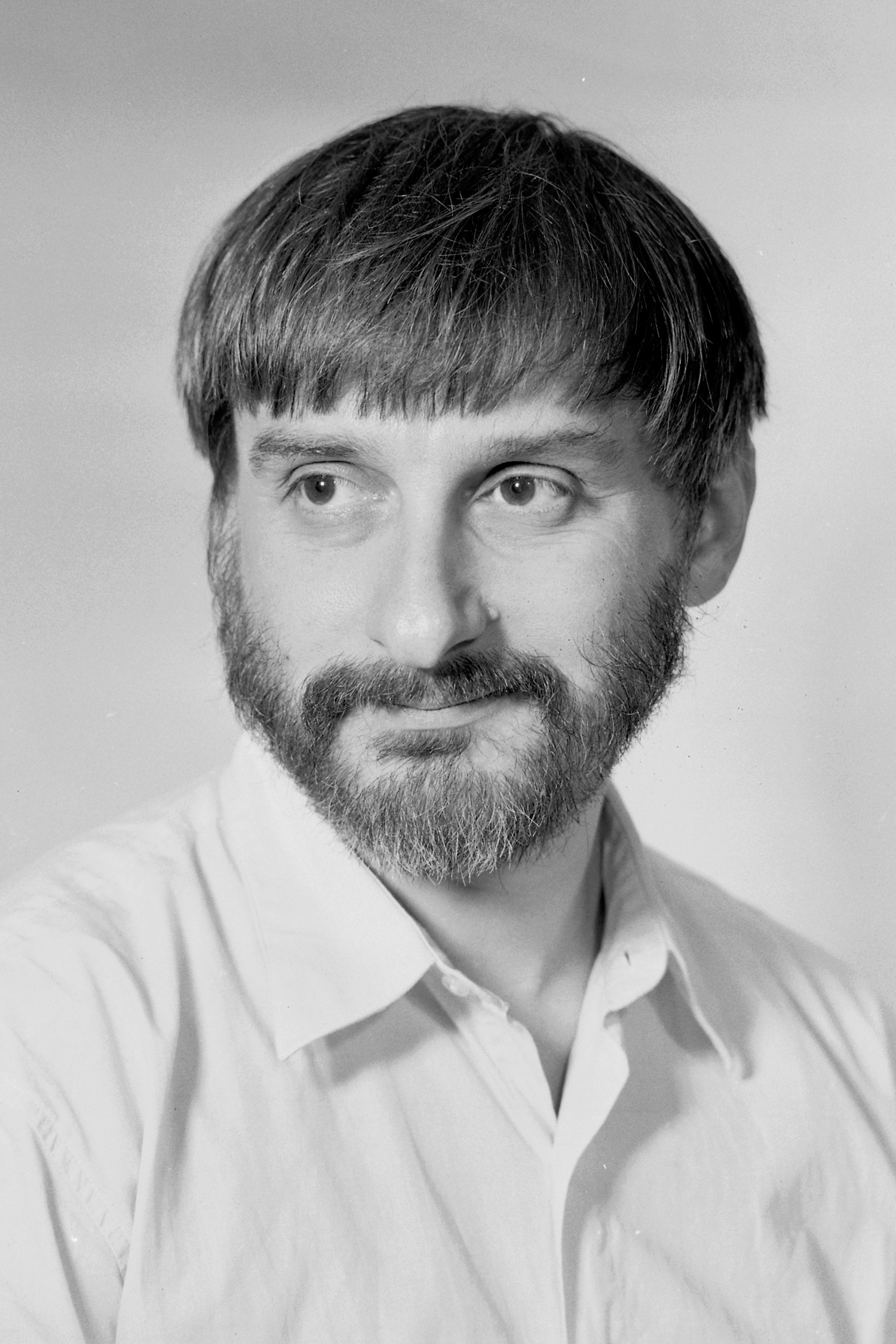 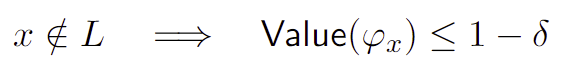 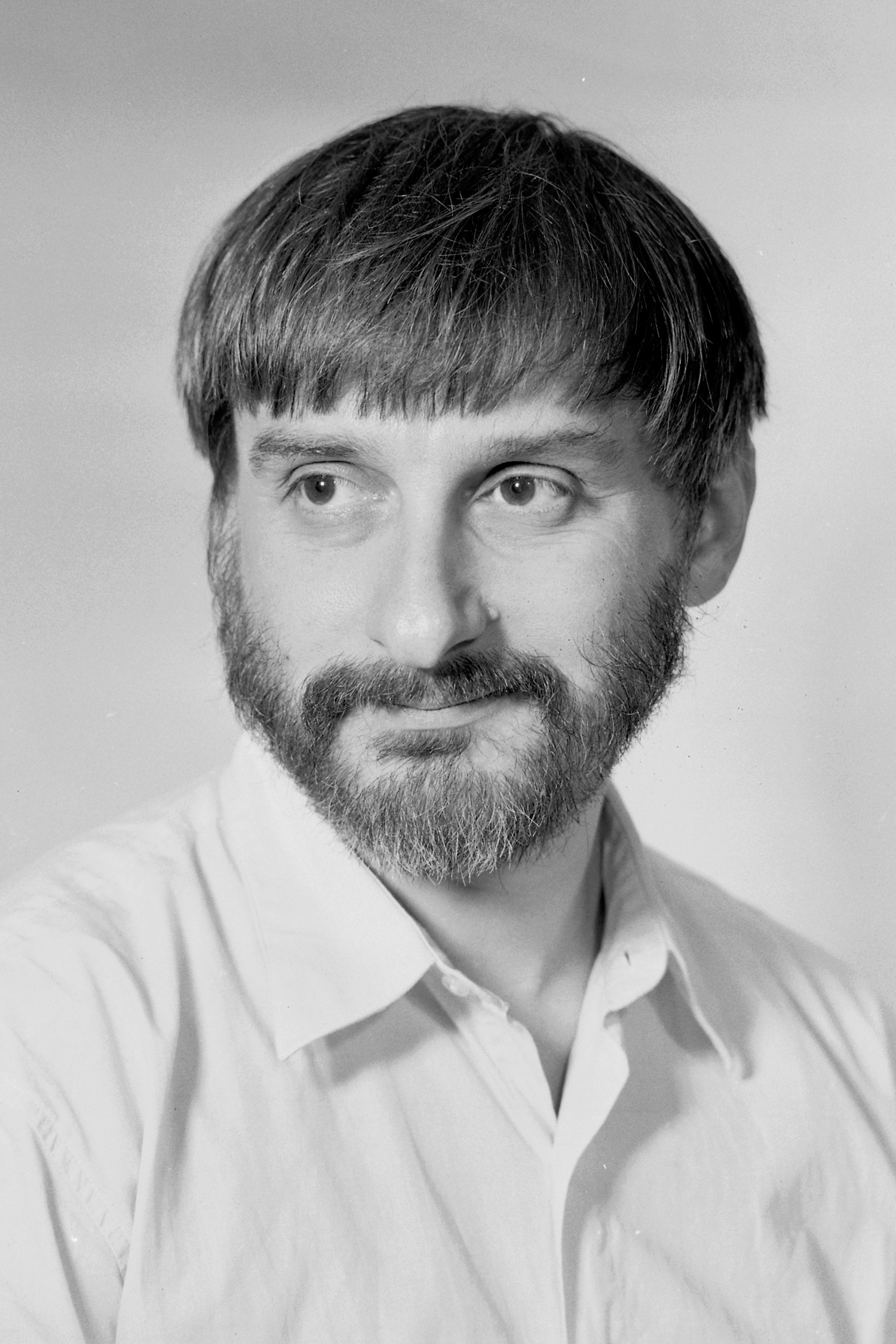 Correctness of the reduction
Multi-MCSP[s, s + s/log s]
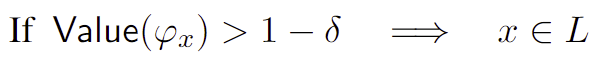 15
[Speaker Notes: [PY’91] - Christos H. Papadimitriou and Mihalis Yannakakis]
Connection to Bounded Arithmetic
[Pich’15]
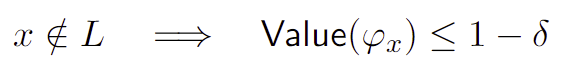 Formalization of the correctness of the PCP Theorem in Cook’s Theory PV1
Correctness of the reduction
Using a witnessing result, 
we can compute w from y in poly time
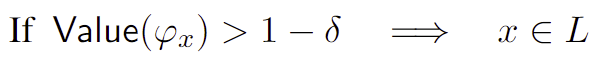 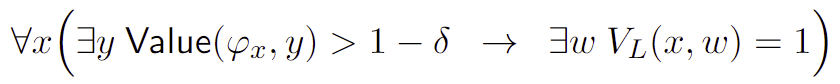 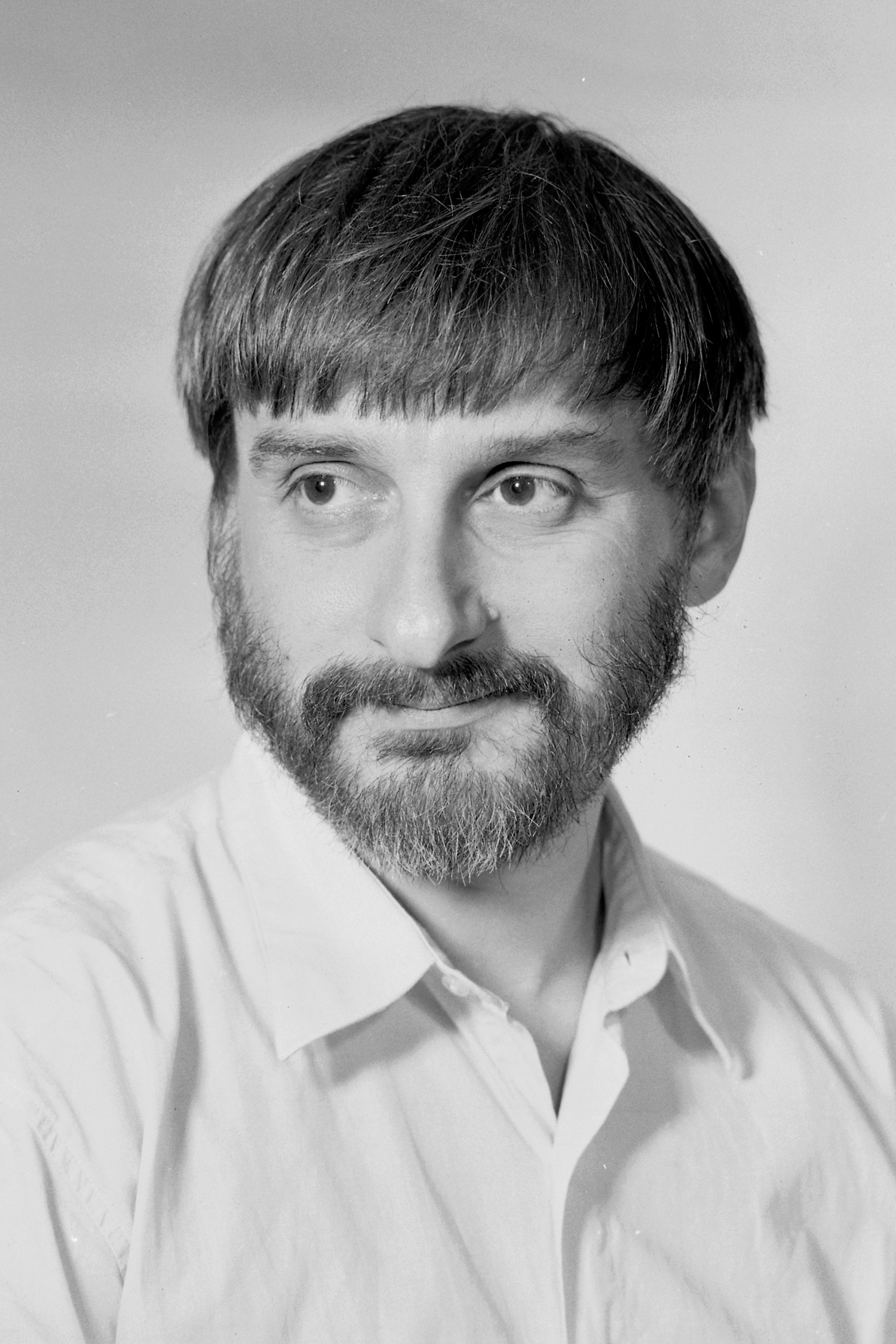 More generally, in PV1: 

NP-hardness = NP-hardness under Levin reductions
16
[Speaker Notes: [Pich’15] – Jan Pich]
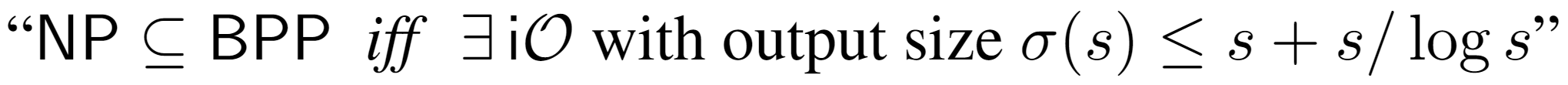 Meta-Complexity (adapting [MP’24])
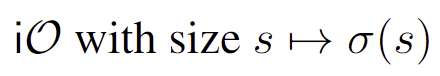 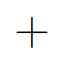 PCP Theorem
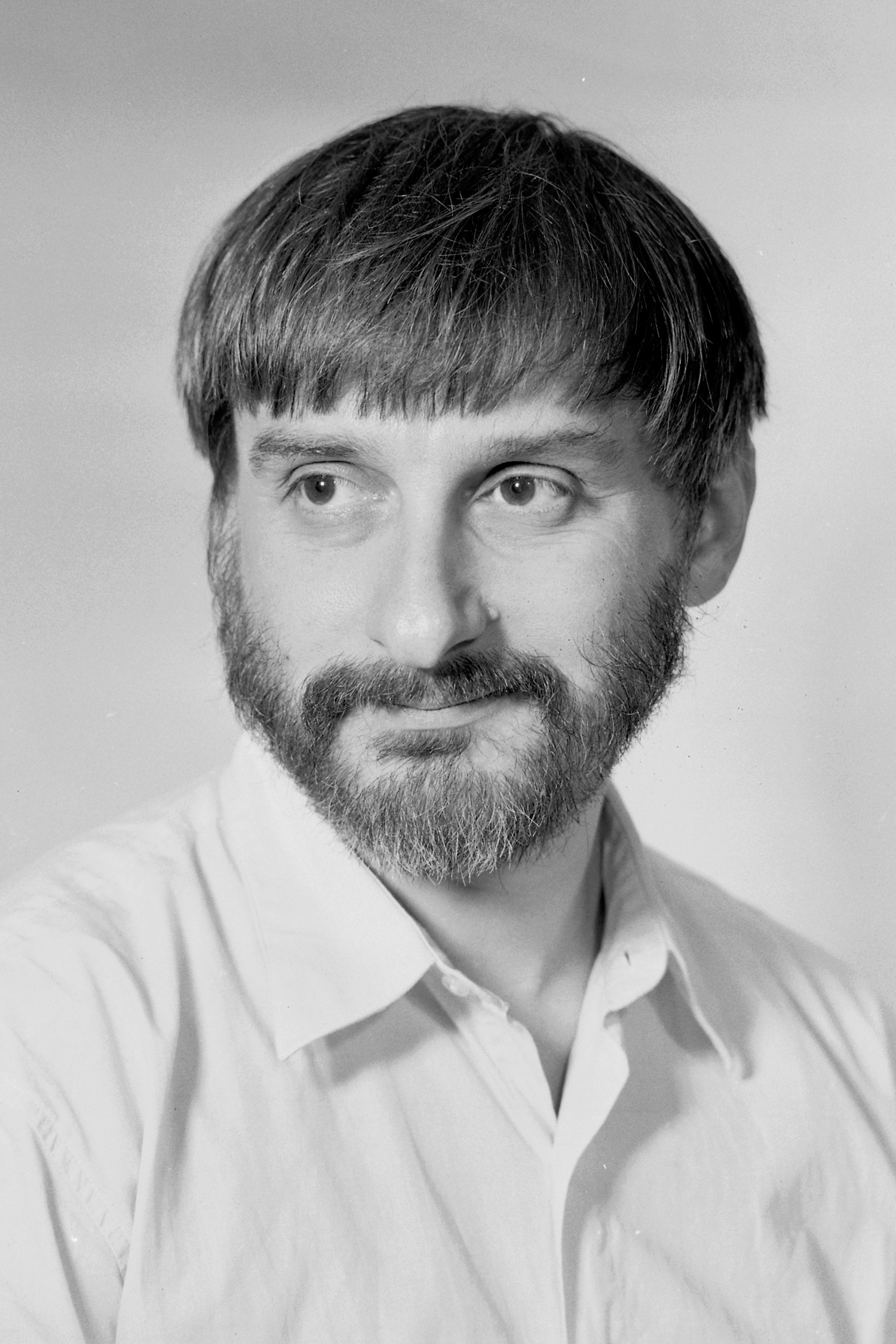 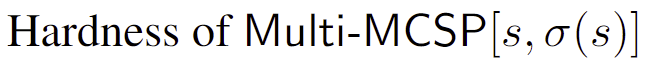 Chain of Reductions
Improvement of [ILO’20]
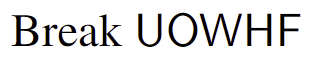 [Rompel’90]
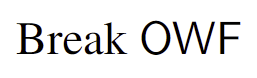 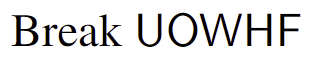 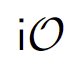 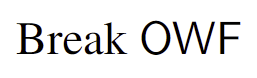 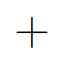 [KMNPRY’22]
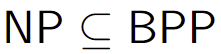 17
Bridge Between Obfuscation and Meta-Complexity
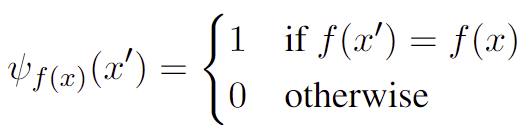 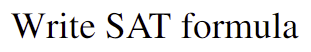 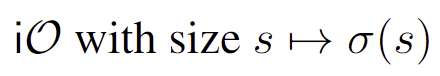 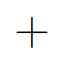 NP-hardness
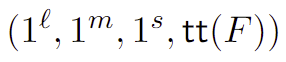 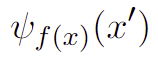 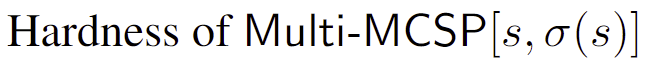 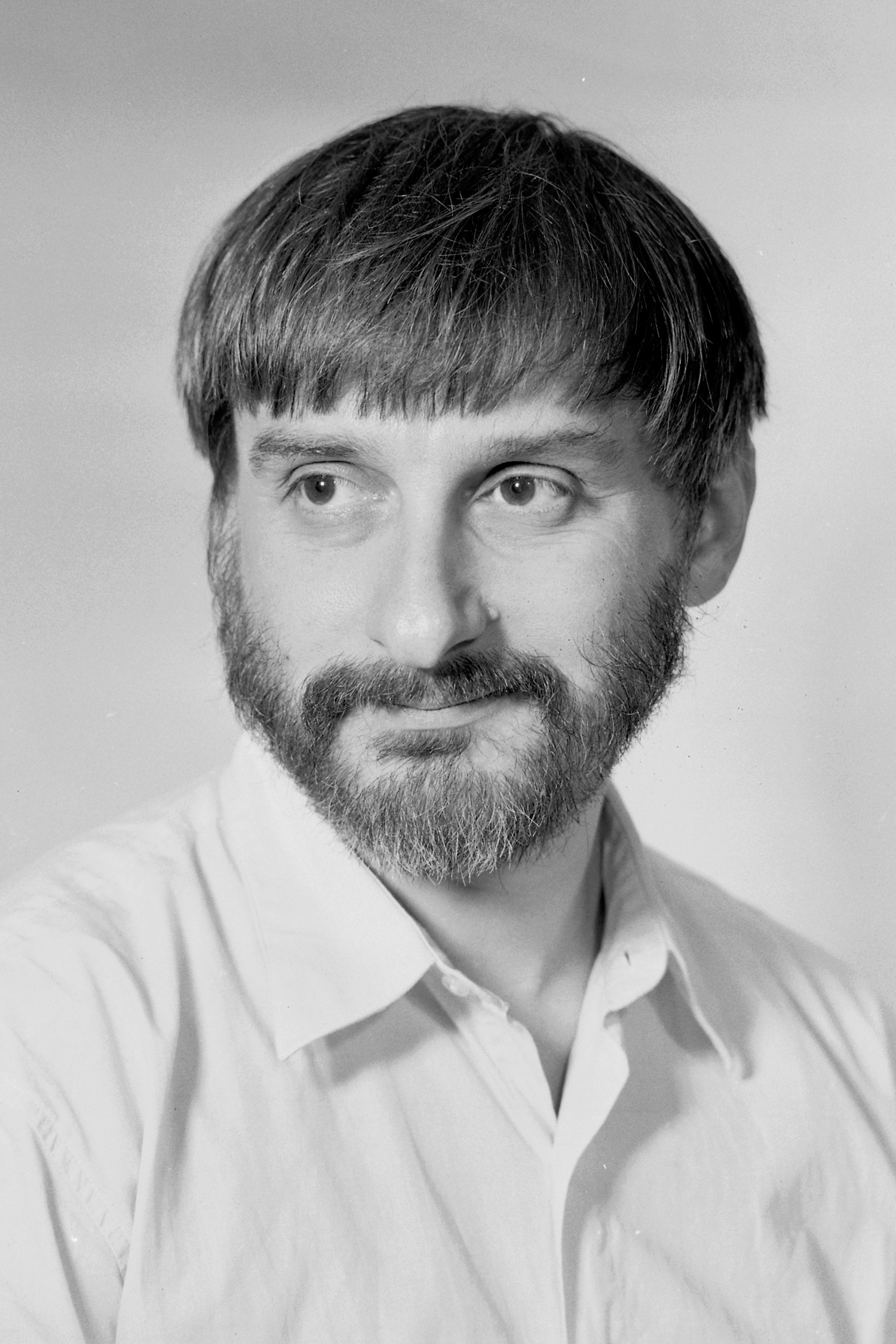 Levin
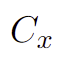 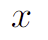 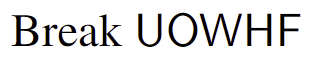 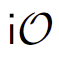 Levin
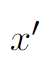 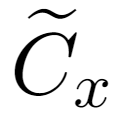 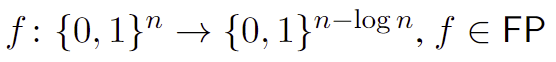 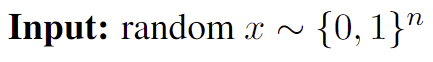 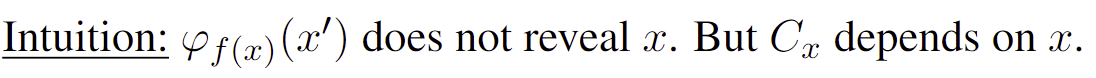 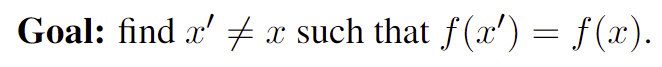 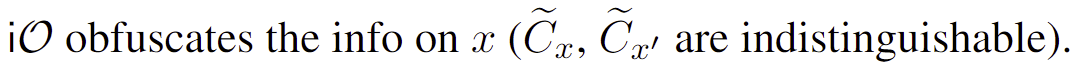 18
Open Problems
1. Does program obfuscation require 1% increase in program size?
Formally, does iO need to output a circuit of size (1 + eps) s, for a constant eps > 0 ?
2. Limits of our approach?
There is currently no barrier preventing our framework from excluding iO (under NP ⊄ BPP)
Enough to show NP-hardness of Multi-MCSP[s, poly(s)] under Levin reductions
Can even assume iO to show this NP-hardness result – see [HIR’23]
Thank You
19
[Speaker Notes: [HIR’23] – Huang, Ilango, and Ren]
Appendix
Another hardness of iO result
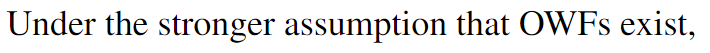 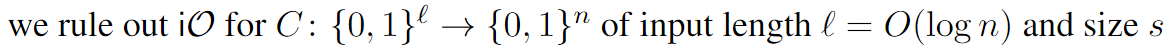 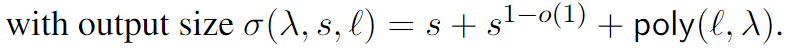 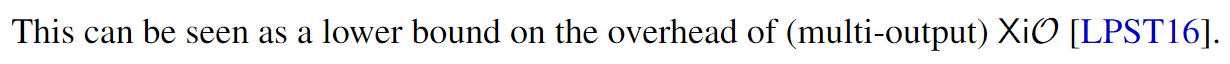 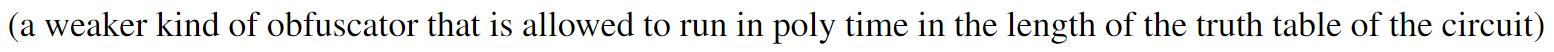 [Speaker Notes: [LPST16] - Huijia Lin, Rafael Pass, Karn Seth, and Sidharth Telang. Indistinguishability obfuscation with
non-trivial efficiency.]
Further remarks about the proof
General framework that combines several tools and perspectives
 
(meta-complexity, hardness of Multi-MCSP, UOWHF/OWF, PCP Theorem)
What techniques/ingredients are essential?
We provide another proof that doesn’t need the PCP Theorem nor the Mazor-Pass connection

Argument builds on the ILO technique (NP-hardness of Multi-MCSP) and employs crypto primitive known as pseudorandom encryption schemes
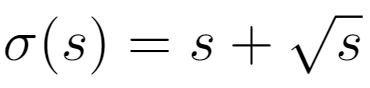 Drawback: Streamlined proof only rules out iO with output size